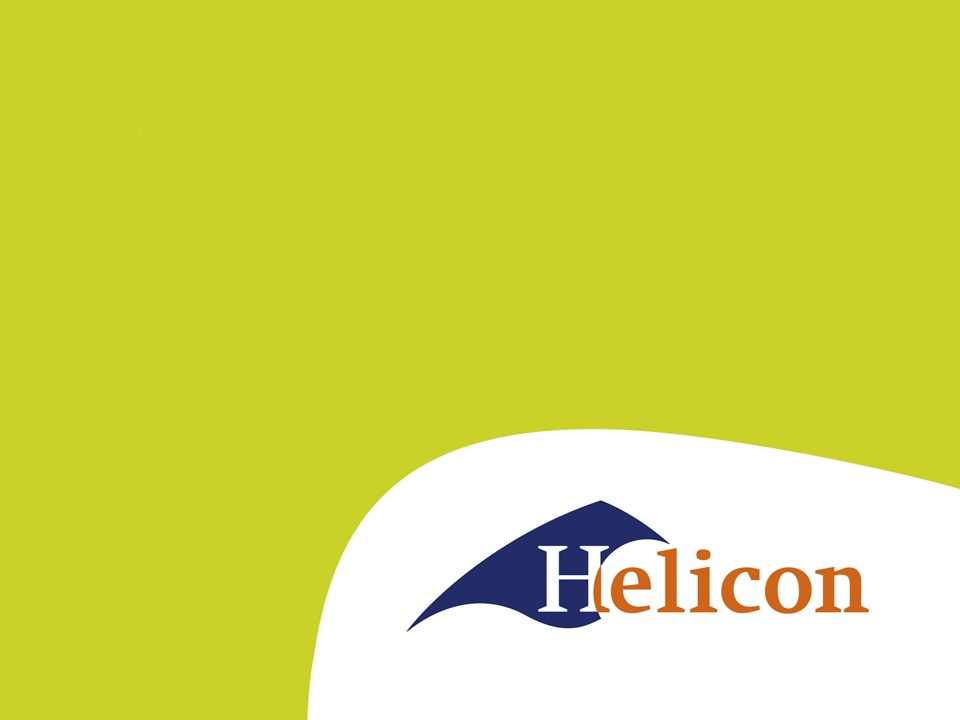 Presentatie ethiek in de vrijetijdssector
Leerdoel
Aan het eind van deze les kun je:

Uitleggen wat ethiek is
Een voorbeeld geven van een ethisch dilemma in de vrijetijdssector
Je standpunt onderbouwen aan de hand van feiten
Dilemma
http://dilemmaopdinsdag.nl/dilemmas/241-elke-keer-voordat-je-een-apparaat-gebruikt-moet-je-de-gebruiksaanwijzing-lezen-of-je-mag-alleen-nog-maar-rennend-eten/
[Speaker Notes: Creativiteit inzetten om vooral de physical context te beinvloeden.]
Moeilijk kiezen?
Normen en waarden
Ethiek
Ethiek (Grieks: èthos, gewoonte of zedelijke handeling) of moraalwetenschap is een tak van de filosofie die zich bezighoudt met de kritische bezinning over het juiste handelen. In algemene zin probeert ethiek de criteria vast te stellen om te kunnen beoordelen of een handeling als goed of fout kan worden gekwalificeerd, en om de motieven en consequenties van deze handeling te kunnen evalueren.
Ethiek tijdens je beroep
Beroepsethiek
Tijdens je werk goed en kwaad van elkaar onderscheiden.

Formele beroepsethiek gaat het om beroepscodes zoals de wet en formele uitspraken waarin de waarden en doelen van het beroep zijn vastgelegd. Het beschrijft wat bijvoorbeeld van de zorgverlening mag worden verwacht en helpt de verzorgende/verplegende bij het nemen van ethisch verantwoorde beslissingen. 
Informele beroepsethiek is nergens vastgelegd en gaat ook over het beroepsmatig handelen. Je komt tot informele beroepsethiek door zelfkennis en praktische kennis. Zelfkennis gaat dan vooral om tot zelfontplooiing en bij jezelf te rade gaan. Kennis van zaken doe je op door ervaring en door je intuïtie.
Beroepscode
Formeel vastleggen wat normaal is binnen het beroepenveld. Bijvoorbeeld:  Sport
Dilemma`s
De leidinggevende is er niet en je ziet dat enkele collega`s in plaats van een kwartier zo`n 25 minuten koffiepauze houden. Wat doe je?
Dilemma`s
Je ziet je collega Peter afrekenen met zijn eigen moeder. Dit is tegen de regels die door jullie zelf zijn opgesteld. Wat doe je?
Dilemma’s
Een klant komt naar je toe en meldt dat hij heeft gezien dat jouw collega Merijn artikelen niet aanslaat maar wel geld ontvangt. Merijn is een vriend van je en je weet ook dat Merijn het wel vaker niet zo nauw neemt met de regels. Wat doe je?
Ethische dilemma`s
Voorbeelden
Doodstraf?
Oude mevrouw eerder behandelt dan de tiener in het ziekenhuis?
Donorlong krijgen terwijl je rookt?
Ethiek en duurzaamheid
ontwikkeling die aansluit op de behoeften van het heden zonder het vermogen van toekomstige generaties om in hun eigen behoeften te voorzien in gevaar te brengen. 
Keuzes waarbij je het verschil tussen goed en kwaad probeert te maken.
Ethische dilemma`s in de vrijetijdssector
Iemand die drugs heeft gebruikt moet je die helpen bij een evenement?
Als evenementenorganisator vrij toegang verlenen aan de politie terwijl je weet dat je publiek wel van een pilletje houdt?
Ga je je het evenemententerrein weken van te voren bewaken om drugsverkoop te voorkomen?
Maak je je activiteit voor mindervaliden bereikbaar?
Schrijf een ethisch dilemma binnen de vrijetijdssector op een vel.
Draai je vel door.
Ga op zoek naar argumenten voor en tegen. 
Probeer dit te doen aan de hand van feiten.
Formuleer jullie eindoordeel.
Leerdoel
Aan het eind van deze les kun je:

Uitleggen wat ethiek is
Een voorbeeld geven van een ethisch dilemma in de vrijetijdssector
Je standpunt onderbouwen aan de hand van feiten